Configuring andManaging RemoteAccess Services
Module 9
[Speaker Notes: Add slide notes here]
Learning Objectives (1 of 2)
After completing this module you should be able to:
Identify methods used to provide remote access in an organization
Describe the components used to provide for VPN remote access
Configure a remote access server for VPN remote access
Configure RADIUS to support VPN remote access
Describe how DirectAccess can be used to enable automated remote access
[Speaker Notes: Add slide notes here]
Learning Objectives (2 of 2)
After completing this module you should be able to:
Implement remote access using DirectAccess
Identify the components that enable remote access using Remote Desktop and RemoteApp
Configure Remote Desktop Services
[Speaker Notes: Add slide notes here]
Understanding Organization Networks and Remote Access (1 of 8)
Understanding Organization Networks and Remote Access (2 of 8)
Last mile technologies
Span the “last mile” between the Internet and the organization
Common last mile technologies used to connect to an ISP
Digital subscriber line (DSL), cable broadband, Gigabit Passive Optical Network (GPON), long-range Wi-Fi
Organization’s NAT router connects to a demarcation point (demarc)
Connects to the ISP using a last mile technology
Translation device or router with a specialized network interface
Passes traffic directly between the ISP and NAT router
Understanding Organization Networks and Remote Access (3 of 8)
Remote access technology
Connects to DMZ server resources from outside the organization
Remote access server
DMZ server that accepts requests from remote access clients
Remote access client
Connects to the DMZ remote access server using encryption provided by the remote access server
Remote access server authenticates user before allowing remote access
May authenticate remote access user to an Active Directory domain
Understanding Organization Networks and Remote Access (4 of 8)
Understanding Organization Networks and Remote Access (5 of 8)
Organizations can connect remote access servers directly to a demarc
Remote access server requires two network interfaces
One connected to the demarc and assigned a public IP address resolved using a host record in a publicly registered DNS zone
One connected to the DMZ
No additional configuration required on the NAT router
Remote access server is exposed directly to the Internet
Must have a firewall and additional security software enabled
Understanding Organization Networks and Remote Access (6 of 8)
Accessing a remote access server
Remote access client must connect to the public IP of the NAT router
Port forwarding or service forwarding
Allows requests for a particular port or service to be forwarded to an internal server in the DMZ
Reverse proxy responds to forwarding remote access requests
Can deny access to traffic it deems to be malicious
Requires NAT router to be an NGFW
Understanding Organization Networks and Remote Access (7 of 8)
Understanding Organization Networks and Remote Access (8 of 8)
Microsoft provides three main remote access technologies used to obtain access to servers in a DMZ from across the Internet:
Virtual private networks (VPNs)
DirectAccess
Remote Desktop Services
Each remote access technology:
Provides its own protocols
Supports different authentication and encryption types
Understanding VPNs
Virtual private networks (VPNs)
Used for remote access across the Internet
In use since the 1990s
Most widely implemented remote access technology today
Implementing a VPN solution
Understand how VPNs can be used for remote access
Understand the different VPN protocols and authentication types available
Understand how RADIUS provides centralized VPN authentication, logging, and policies
Using VPNs for Remote Access (1 of 2)
“Virtual” network created between a remote access client and a server
VPN tunnel provides encrypted channel between network systems
Each end represented by interfaces configured with an IP address
Requests for Internet resources from remote access clients
Forwarded to NAT router or NGFW before being sent to the Internet
Remote access clients configured with split tunneling
Access resources in their organization’s DMZ across the VPN tunnel
Use their physical network interface default gateway to access Internet
Using VPNs for Remote Access (2 of 2)
Using VPNs to Protect Network Traffic
VPN Protocols (1 of 2)
Different VPN technologies use a specific VPN protocol to tunnel traffic
Point-to-Point Tunneling Protocol (PPTP)
Encrypts data using Microsoft Point-to-Point Encryption (MPPE)
Layer Two Tunneling Protocol (L2TP)
Relies on IP Security (IPSec) for encryption
 Internet Key Exchange version 2 (IKEv2)
Secure Socket Tunneling Protocol (SSTP)
Uses Secure Sockets Layer (SSL) encryption with 128-bit keys
Uses Transport Layer Security (TLS) encryption with 256-bit keys
VPN Protocols (2 of 2)
VPN Authentication (1 of 2)
Establishing a VPN tunnel requires credentials to authenticate
Different authentication methods protect these credentials
Validate credentials before providing remote access
If remote access server joined to an Active Directory domain
Credentials forwarded to a DMZ domain controller
If credentials match user account credentials and dial-in permission granted
Domain controller allows remote access connection and returns a Kerberos ticket
Remote access server creates the VPN tunnel, sends Kerberos ticket
VPN Authentication (2 of 2)
Using RADIUS
Remote Access Dial-In User Authentication Service (RADIUS) server
Centralizes authentication and logging for large distributed networks
RADIUS server receives credentials from a remote access server
Forwards credentials to domain controller for validation
Domain controller returns a Kerberos ticket
RADIUS server checks its remote access policies
Allows remote connection, forwards Kerberos ticket to the remote server
Remote access server creates the VPN tunnel, sends Kerberos ticket to remote access client, relays traffic from the VPN to the DMZ
Implementing VPNs
Implementing remote access using VPNs
Install and configure a remote access server
Optionally configure a RADIUS server
Provides centralized authentication and logging
Provides remote access policies
Configure remote access clients to connect to the remote access server
Configure demand-dial interfaces on the organization’s routers
Protects traffic between two networks using VPNs
Configuring a Remote Access Server(1 of 15)
Open the Add Roles and Features Wizard
Install the Remote Access server role
Start the Routing and Remote Access Server Setup Wizard
Choose the type of remote access server configuration
Configuring VPN protocol connections
Routing and Remote Access tool Ports section
Lists available connections, prefixed with WAN Miniport
Increase connections for each VPN protocol and disable VPN protocols not used
Configuring a Remote Access Server(2 of 15)
Configuring a Remote Access Server(3 of 15)
Configuring a Remote Access Server(4 of 15)
Configuring a Remote Access Server(5 of 15)
Configuring a Remote Access Server(6 of 15)
Configuring a Remote Access Server(7 of 15)
Specifying VPN IP configuration
Obtain IP address from a DHCP server in the DMZ using a DHCP relay agent
Using a DHCP relay agent
Locate and obtain IPv4 or IPv6 DHCP relay agent 
Configure DHCP relay agent properties for IPv4 or IPv6
Using manual VPN IP configuration
Configure an IPv4 address range or IPv6 prefix
Configure adapter to obtain DHCP, DNS, and WINS addresses
Configuring a Remote Access Server(8 of 15)
Configuring a Remote Access Server(9 of 15)
Configuring a Remote Access Server(10 of 15)
Configuring a Remote Access Server(11 of 15)
Configuring a Remote Access Server(12 of 15)
Configuring security options and authentication methods
Open the Server Properties window, highlight the Security tab
Configure Windows Authentication settings
Configure Windows Accounting settings
Configure encryption settings
Click Authentication Methods button to provide additional or fewer authentication methods
Setting dial-in permission by right-clicking the associated user account
Click Properties and highlight the Dial-in tab
Configuring a Remote Access Server(13 of 15)
Configuring a Remote Access Server(14 of 15)
Configuring a Remote Access Server(15 of 15)
Configuring RADIUS (1 of 14)
Install the Network Policy and Access Services role
Use the Network Policy Server tool to configure the RADIUS server
RADIUS server joined to an Active Directory domain
Remote access user accounts authenticated using Active Directory
Must right-click NPS (Local) and click Register server in Active Directory
Configure remote access policies and logging
Configure remote access servers as RADIUS clients
Configuring RADIUS (2 of 14)
Configuring RADIUS (3 of 14)
Configuring remote access policies
Two policy folder types
Connection Request Policies and Network Policies
Create new remote access policy
Right-click the Network Policies folder and click New
Specify a policy name and remote access server type
Respond to prompts
Configuring RADIUS (4 of 14)
Configuring RADIUS (5 of 14)
Configuring RADIUS (6 of 14)
Configuring RADIUS (7 of 14)
Configuring RADIUS (8 of 14)
Configuring RADIUS (9 of 14)
Configuring RADIUS (10 of 14)
Configuring logging
Text file called C:\Windows\system32\logfiles\INyymm.log
yy refers to the last two digits of the year
mm refers to digits representing the month of the year
Can modify logging configuration by highlighting folder 
Change Log File Properties
Change SQL Server Logging Properties
Configure accounting
Configuring RADIUS (11 of 14)
Configuring remote access servers to use Radius
Add a RADIUS client in the Network Policy Server tool
Right-click RADIUS Clients, click New, specify the appropriate options
Configure a remote access server as a RADIUS client using Server Properties window Security tab
Select RADIUS Authentication from the Authentication provider drop-down box
Select RADIUS Accounting from the Accounting provider drop-down box
Configuring RADIUS (12 of 14)
Configuring RADIUS (13 of 14)
Configuring RADIUS (14 of 14)
Connecting to a VPN Server
Creating a VPN connection on a Windows 10 or Windows Server 2019 system
Right-click Start
Click Network Connections to open the Settings window
Highlight the VPN section
Click Add a VPN connection
Specify the appropriate options
Close the connection: click the VPN connection, click Disconnect
View VPN connections in the Routing and Remote Access tool
Creating a Demand-Dial Interface (1 of 6)
Protects traffic passed to another network in the organization
Use the demand-dial interface in the Routing and Remote Access tool
Right-click the Network Interfaces folder, click New Demand-dial Interface
Start the Demand-Dial Interface Wizard
Specify a name for the remote router
Select the VPN option connection type
Select the VPN protocol
SSTP VPNs not supported for demand-dial interfaces
Creating a Demand-Dial Interface (2 of 6)
Creating a Demand-Dial Interface (3 of 6)
Creating a Demand-Dial Interface (4 of 6)
Start the Demand-Dial Interface Wizard (continued)
Supply the FQDN or associated public IP address of the other router
Ensure that Route IP packets on this interface is selected
Supply target network to which the demand-dial interface will create a VPN
Supply credentials for a user account with permission to connect to the remote access server
Supply domain name of the Active Directory domain NetBIOS name
Click Next and then Finish to create the demand-dial interface
Creating a Demand-Dial Interface (5 of 6)
Creating a Demand-Dial Interface (6 of 6)
Understanding DirectAccess
DirectAccess
Provides automated secure remote access for computers joined to an Active Directory domain
Initiates an IPSec tunnel to provide remote access to the organization DMZ
Network Connectivity Assistant service
Used by remote access clients with DirectAccess
Probes a network location server using HTTPS
Each time remote access client’s network interface activated
Determines remote access client’s location
Implementing DirectAccess (1 of 4)
Remote Access Management Console
 Dashboard section displays
Status of remote access service
VPN and DirectAccess client statistics
To view detailed information regarding remote access services
Highlight Operations Status in the navigation pane
To view detailed client statistics or reporting to generate reports
Highlight Remote Client Status in the navigation pane
Implementing DirectAccess (2 of 4)
Implementing DirectAccess (3 of 4)
To configure DirectAccess, start the Enable DirectAccess Wizard
Select DirectAccess client configuration options
Select the DirectAccess network topology
Configure DirectAccess remote access clients with domain name suffixes list
Optionally modify default names for the Group Policy objects
Click Finish
Modify DirectAccess configuration using Remote Access Management Console
Four steps represent the different components of DirectAccess
Implementing DirectAccess (4 of 4)
Understanding Remote Desktop (1 of 4)
Remote desktop clients use a Remote Desktop app to log into a remote access server
Obtain a graphical desktop session on the remote access server itself
Called session-based desktop deployment
Obtain a graphical desktop session from a Hyper-V virtual machine running on the remote access server
Called virtual machine-based desktop deployment
Remote Desktop Protocol (RDP) transfers desktop graphics, keystrokes, and mouse movements to and from the remote access server
Understanding Remote Desktop (2 of 4)
Remote Desktop Services
Collection of services providing remote access using Remote Desktop on Windows Server 2019 
Can be obtained by installing the Remote Desktop Services server role
Minimum install to provide for remote access using Remote Desktop
Either Remote Desktop Session Host or Remote Desktop Virtualization Host
And Remote Desktop Licensing on a remote access server
Configuring firewall exceptions, port forwarding, or reverse proxy to the remote access server requires the RDP and HTTPS protocols, or the port numbers
Understanding Remote Desktop (3 of 4)
Understanding Remote Desktop (4 of 4)
Installing Remote Desktop Services (1 of 4)
Install the Remote Desktop Services server role
Start the Add Roles and Features Wizard using this role
Progress through the wizard and reboot the server
Start the Add Roles and Features Wizard again
Select Remote Desktop Services installation
Select deployment options
Standard deployment option provides the most flexibility
Quick Start automatically configures all role services on the local server
Installing Remote Desktop Services (2 of 4)
Start the Add Roles and Features Wizard again (continued)
Choose the desktop deployment type
Summary of the role services that will be installed displays
Choose a server that hosts the Remote Desktop Connection Broker
Specify a server that hosts the Remote Desktop Web Access role service
Specify one or more remote access servers that host the Remote Desktop Session Host role service
Click Deploy to apply the selections
Reboot server to complete the installation of Remote Desktop Services
Installing Remote Desktop Services (3 of 4)
Installing Remote Desktop Services (4 of 4)
Configuring Remote Desktop Services(1 of 4)
Can configure and manage Remote Desktop Services
Open Server Manager and highlight Remote Desktop Services in the navigation pane
Overview section indicates a session-based desktop deployment configured
Configure RD Gateway in the DEPLOYMENT OVERVIEW section to add it to the configuration by clicking green + symbol
Configure Remote Desktop Licensing role service by clicking green + symbol
Can configure an existing HTTPS encryption certificate for use with these role services
Configuring Remote Desktop Services(2 of 4)
Configuring Remote Desktop Services(3 of 4)
Configuring Remote Desktop Services(4 of 4)
Configuring Collections (1 of 8)
Create a new collection for session-based desktop deployment
Start the Create Collection wizard
Enter the collection name
Specify one or more remote access servers to be added to the collection
Specify groups allowed to access the remote access servers in the collection
Configuring Collections (2 of 8)
Configuring Collections (3 of 8)
Configuring Collections (4 of 8)
Configuring Collections (5 of 8)
Start the Create Collection wizard (continued)
For a collection consisting of multiple remote access servers
Remote Desktop Connection Broker may connect a user to a different remote access server when requesting a new Remote Desktop session
May need to provide a consistent desktop experience
Can configure a collection to store desktop customization settings for users in a shared folder
Enable and specify the location and maximum size of this shared folder
Click Create to create the collection
Configuring Collections (6 of 8)
Configuring Collections (7 of 8)
Use Server Manger to configure and manage Remote Desktop for the remote access servers in the collection
PROPERTIES pane allows modification of the options configured when collection created and other options
Select the TASKS menu and click Edit Properties
REMOTEAPP PROGRAMS pane displays programs made available to remote access clients using RemoteApp
CONNECTIONS pane is used to manage Remote Desktop connections
Configuring Collections (8 of 8)
Connecting to Remote Desktop Services(1 of 2)
Click Remote Desktop Connection from the Start menu
Open the Remote Desktop Connection app
If Remote Desktop Web Access role service configured
Obtain a Remote Desktop session or access RemoteApp programs
Open a Web browser
Navigate to https://server/RdWeb where server is the FQDN of the Remote Desktop Web Access server
Can open the RemoteApp and Desktop Connections tool in Control Panel
Click Access RemoteApp and desktops
Connecting to Remote Desktop Services(2 of 2)
Summary
Organizations connect department LANs to a DMZ network that provides access to servers and the Internet
VPNs provide remote access and remote access servers authenticate users 
RADIUS provides centralized authentication and logging
Router demand-dial interfaces provide VPN remote access for packets sent to a remote network
DirectAccess automatically creates IPSec tunnels to a remote access server
Remote Access server role required for VPNs or DirectAccess
Remote Desktop and RemoteApp require Remote Desktop Services
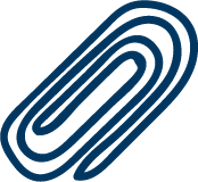